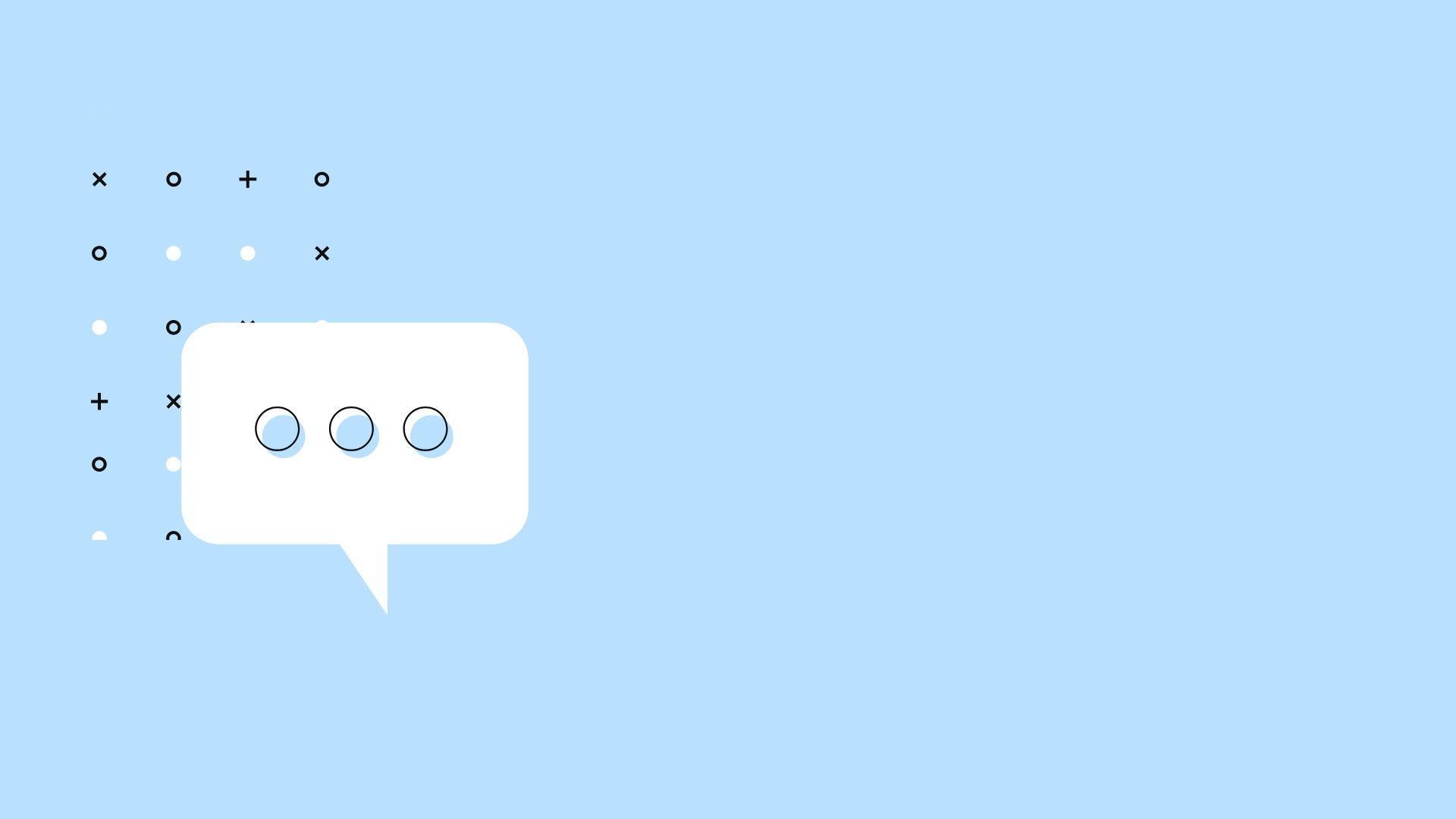 Волонтёрский отряд
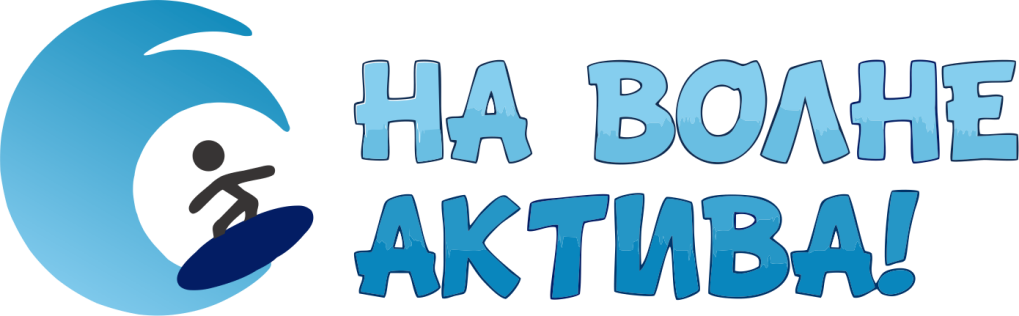 Волонтерский отряд 
"На волне актива" 
реализует свою деятельность на базе 
Ярославского городского молодежного центра 
и является отрядом "семьи" Волонтерского корпуса Ярославля
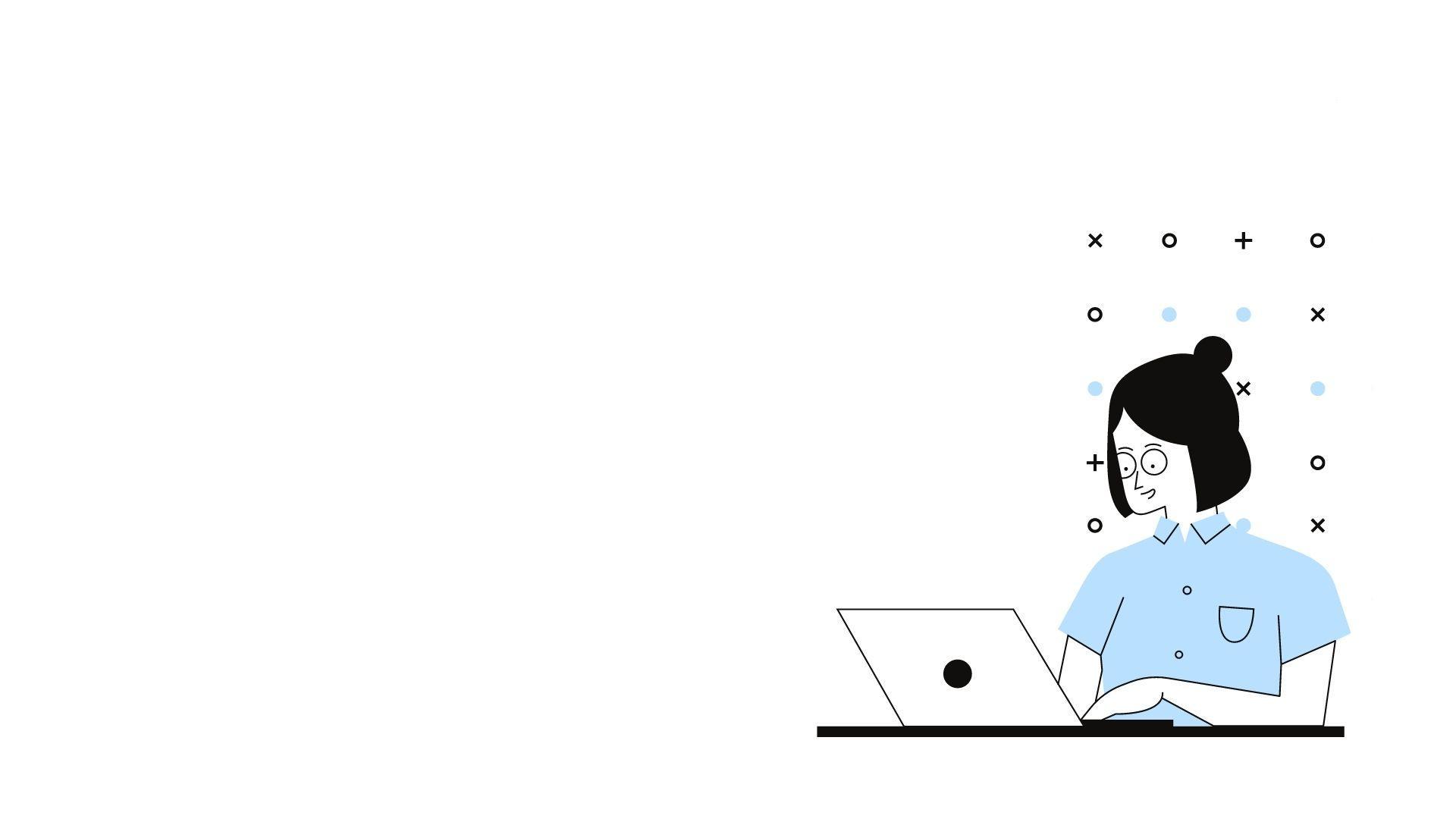 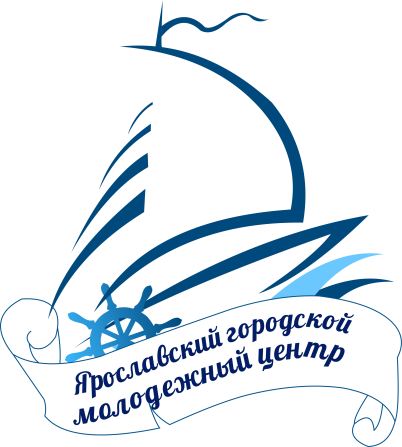 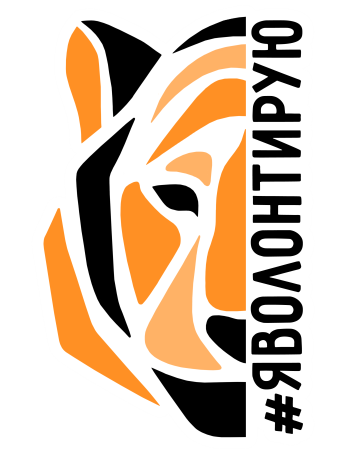 Отряд осуществляет свою деятельность 
с 2015 года
"На волне актива" -
 многофункциональный отряд

2 основных направления деятельности:
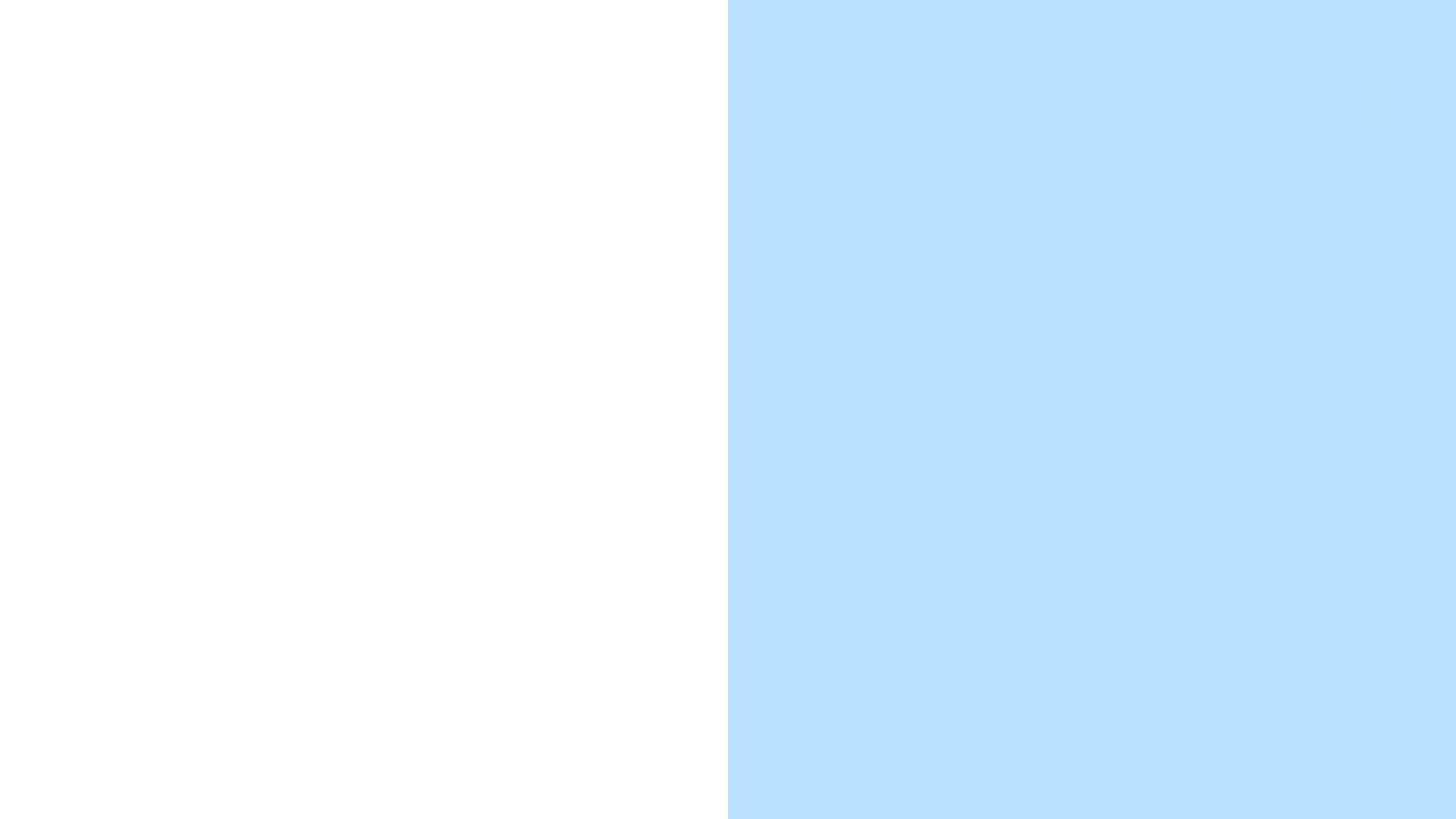 СПОРТИВНОЕ ВОЛОНТЕРСТВО
СОБЫТИЙНОЕ ВОЛОНТЕРСТВО
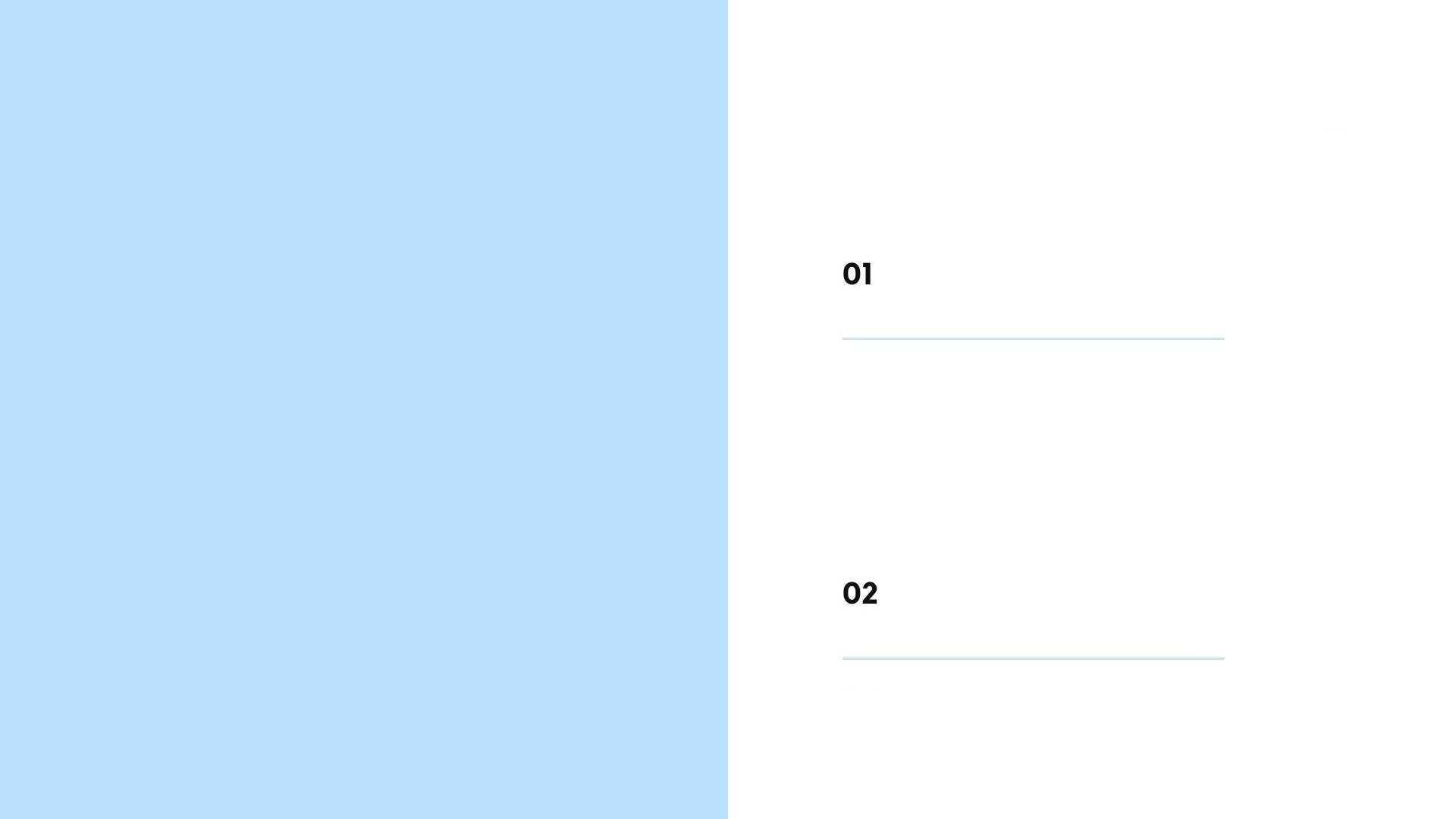 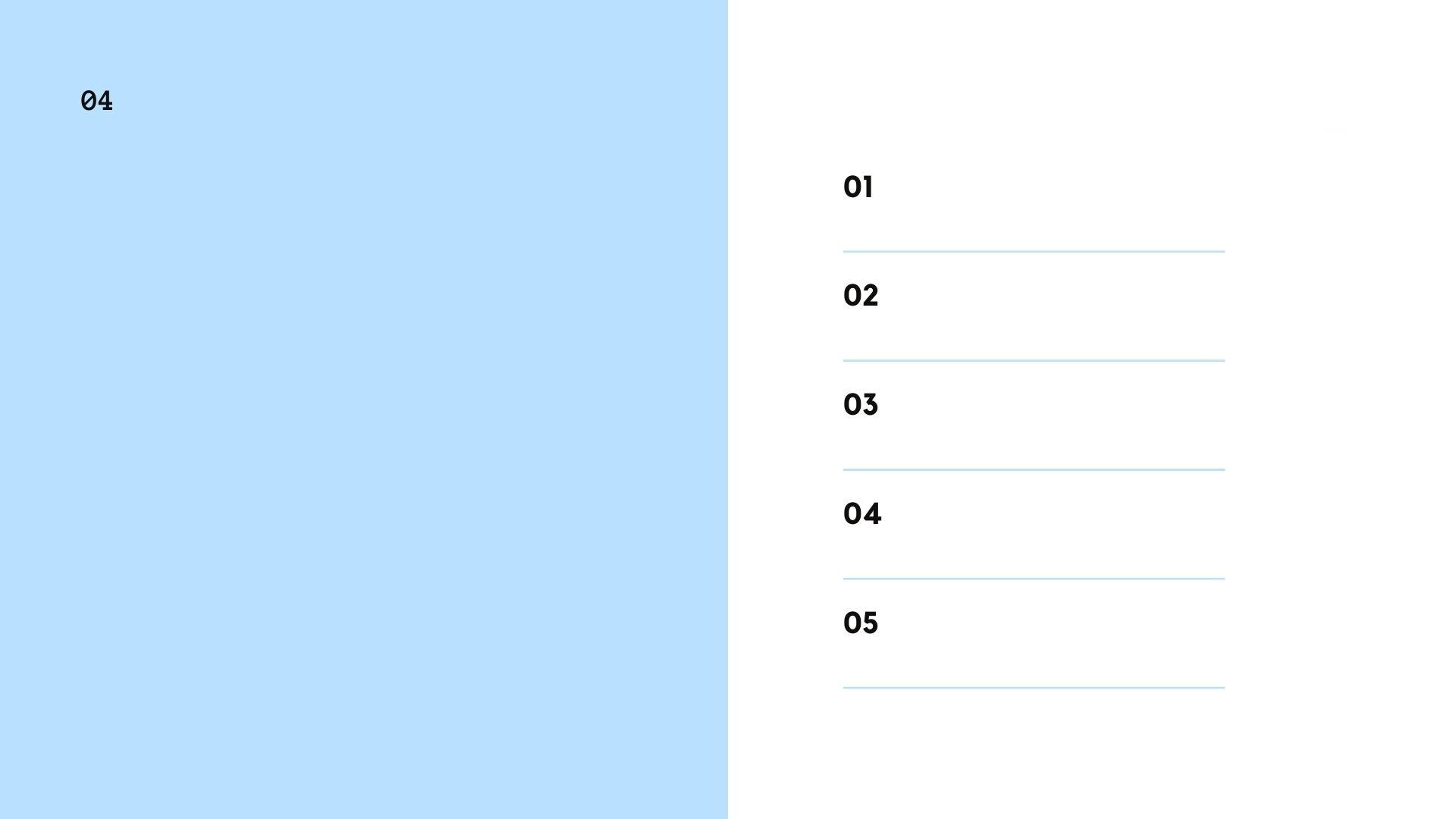 Личные мероприятия 
отряда
Основные виды мероприятий отряда можно условно разделить на две части
Мероприятия партнеров
ЛИЧНЫЕ МЕРОПРИЯТИЯ ЗА 2020 ГОД
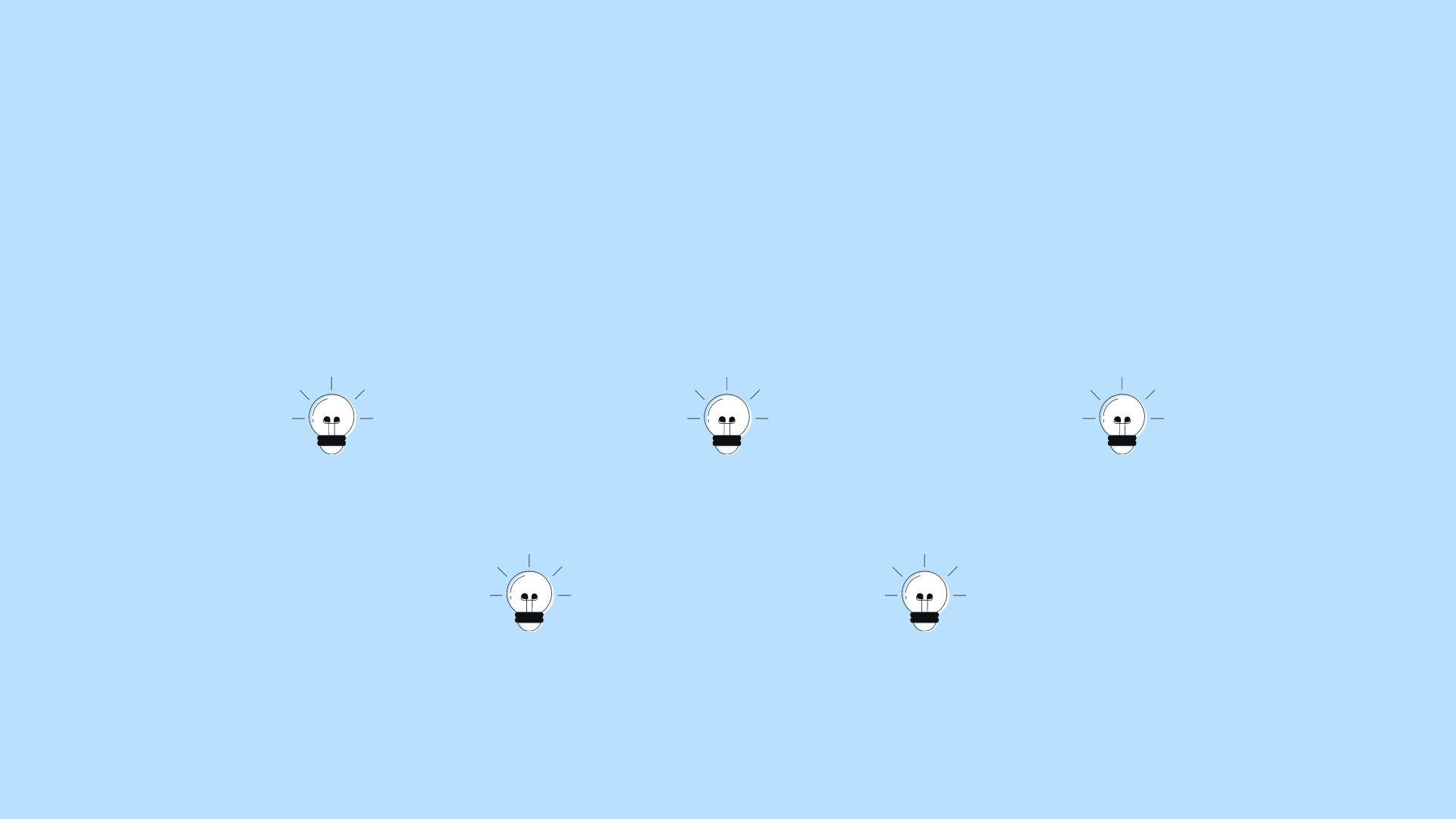 Классный час 
по вовлечению
в волонтерскую 
деятельность
Кросс non-stop 
«Безопасный 
маршрут»
Ярмарка 
«ЯрACTIVITU»
Летний батл«Танцы на песке»
Медиа-проект 
«На одной волне»
Ежегодно для школьников и студентов города проводятся
классные часы по вовлечению в волонтерскую деятельность.
Этот классный час рассказывает участникам о Корпусе, как получить волонтерскую книжку и для чего она нужна, а также о многих мероприятиях отряда




«Классный час по вовлечению» проходил в формате интерактивной игры и неформальной беседы
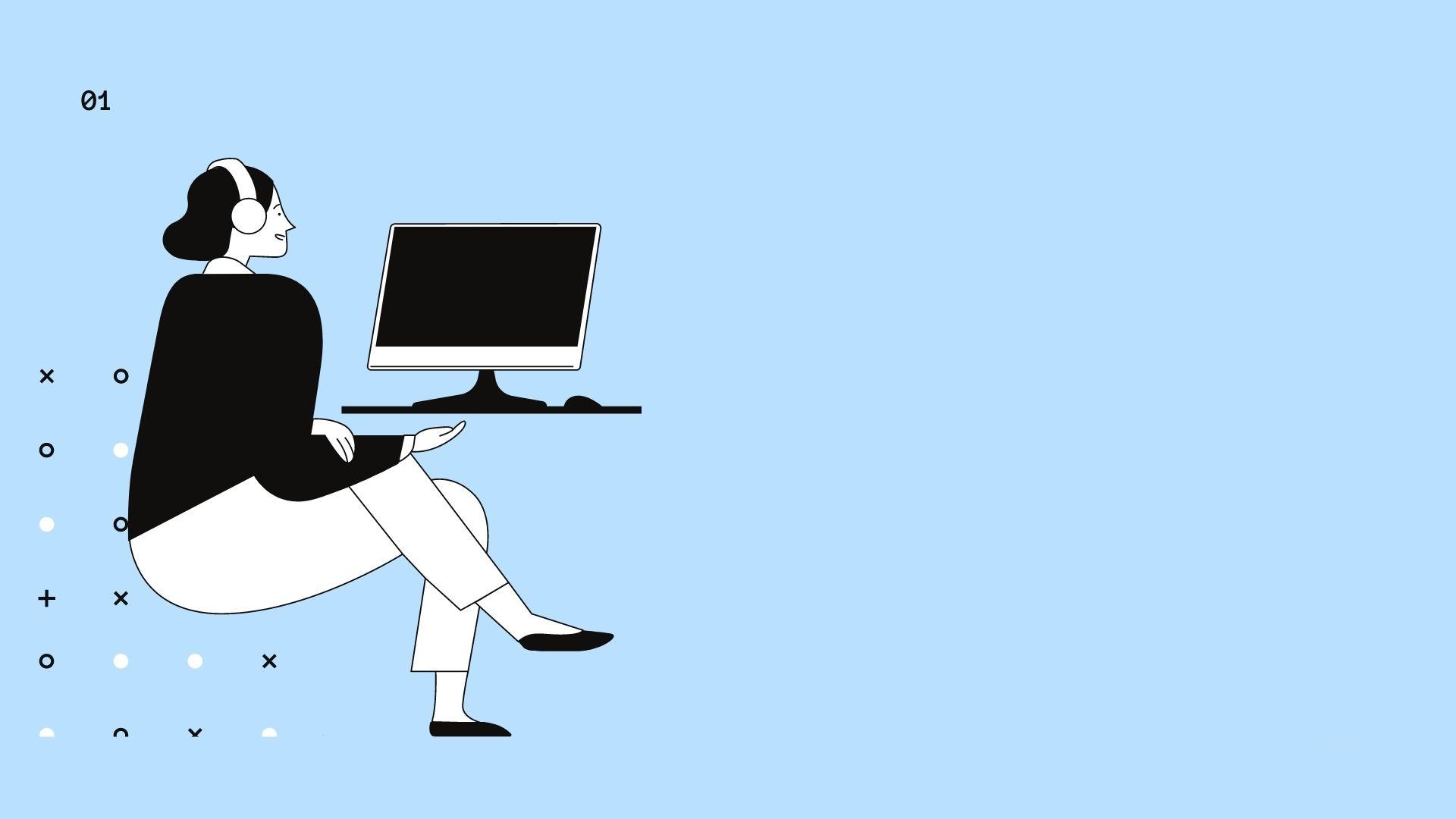 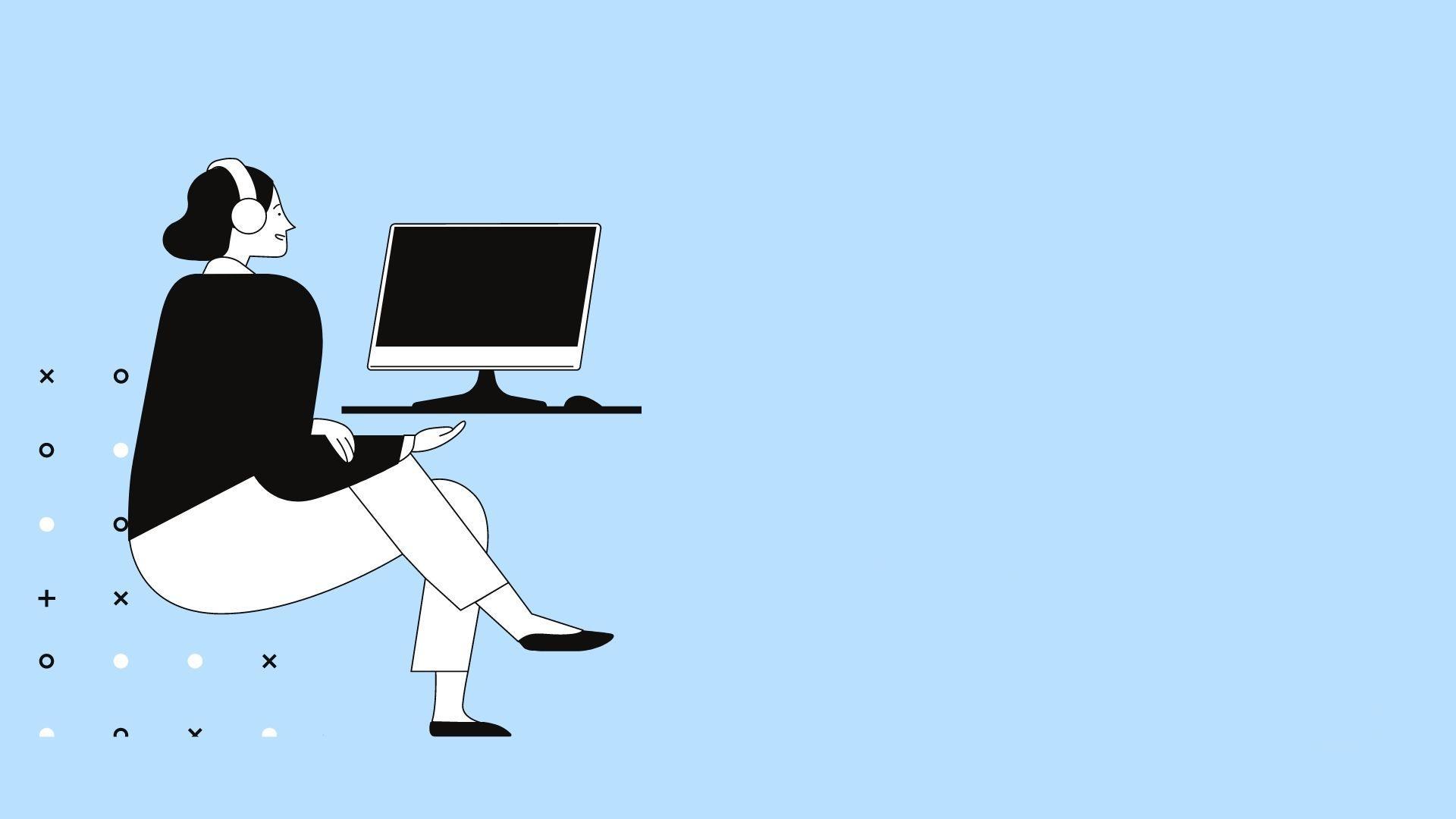 МЕДИА-ПРОЕКТ «НА ОДНОЙ ВОЛНЕ»

Авторский проект волонтера отряда Крючковой Валерии, 
где 3 раза в неделю выходил выпуск, 
в формате подкастов, афиш и превью, 
смысл в том, чтобы слушатели стали 
"на одной волне" с интересными личностями города, тесно связанными с волонтерской деятельностью

Данный проект длился 3 месяца с июня по август

Всего было проведено 37 мероприятий, и взято интервью у 12 гостей
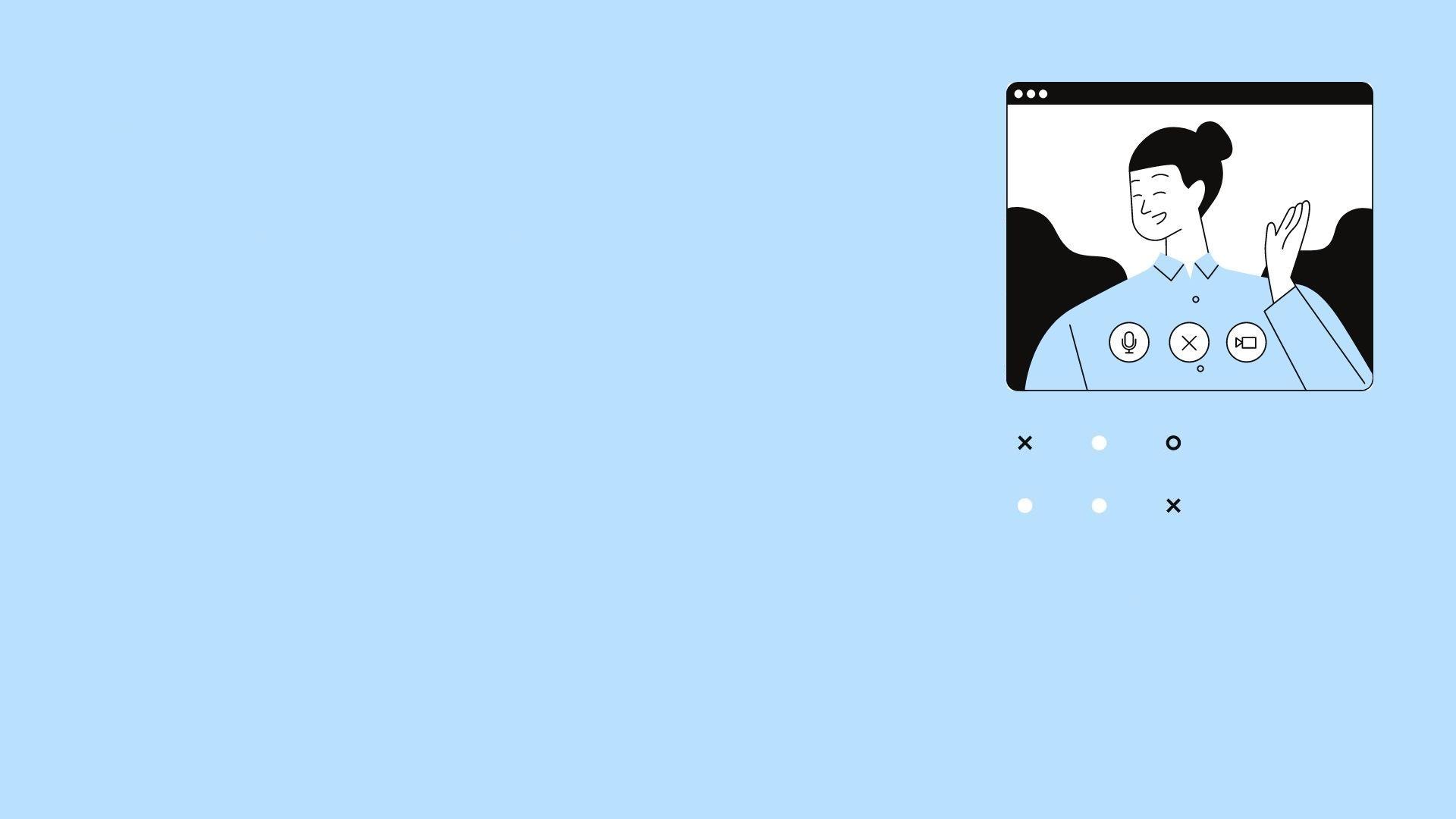 Каждый май и сентябрь проходит 
кросс non-stop 
«Безопасный маршрут», 
которым мы очень гордимся



Результатом стало информирование участников и закрепление знаний в области правил дорожного движения
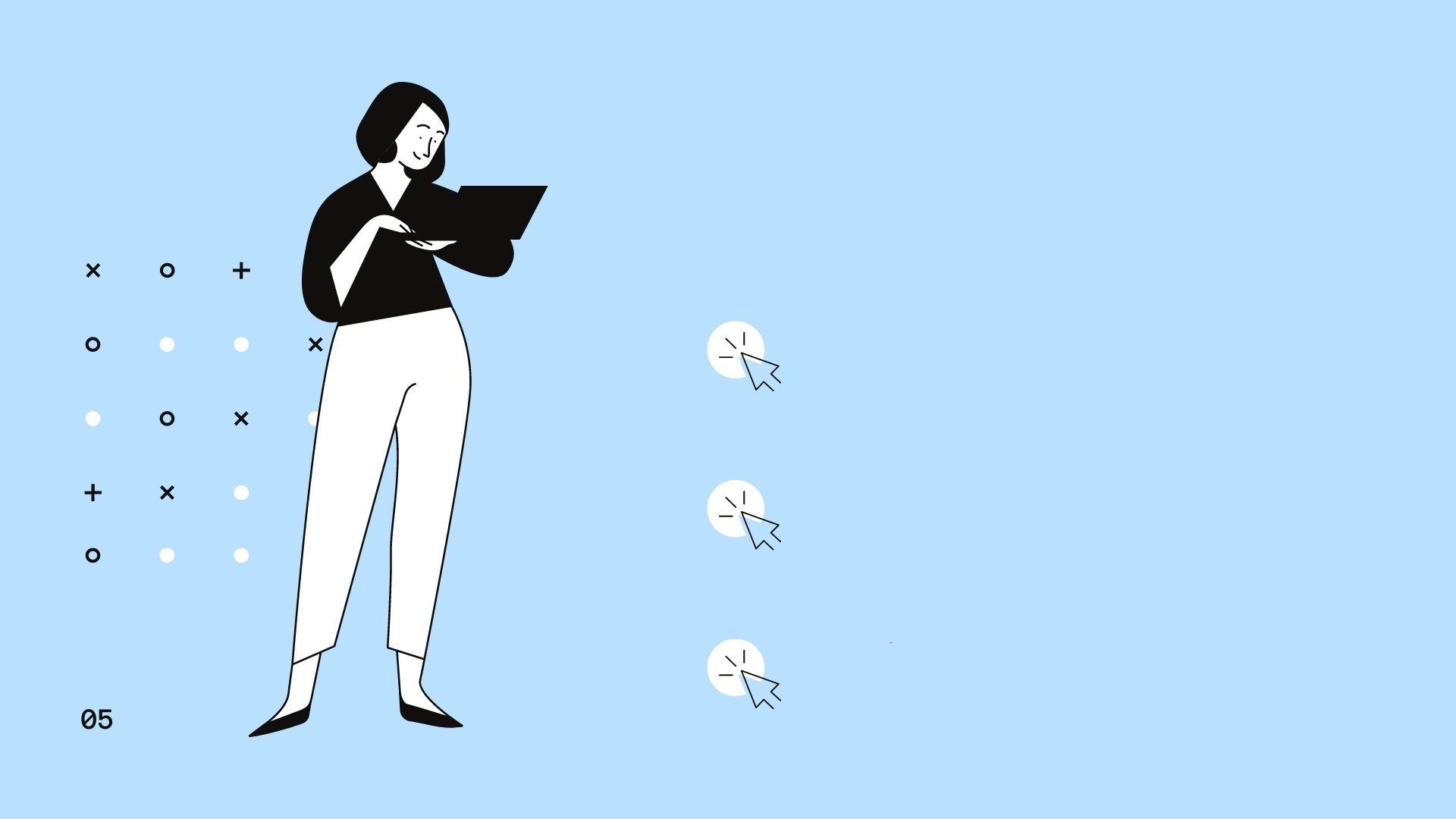 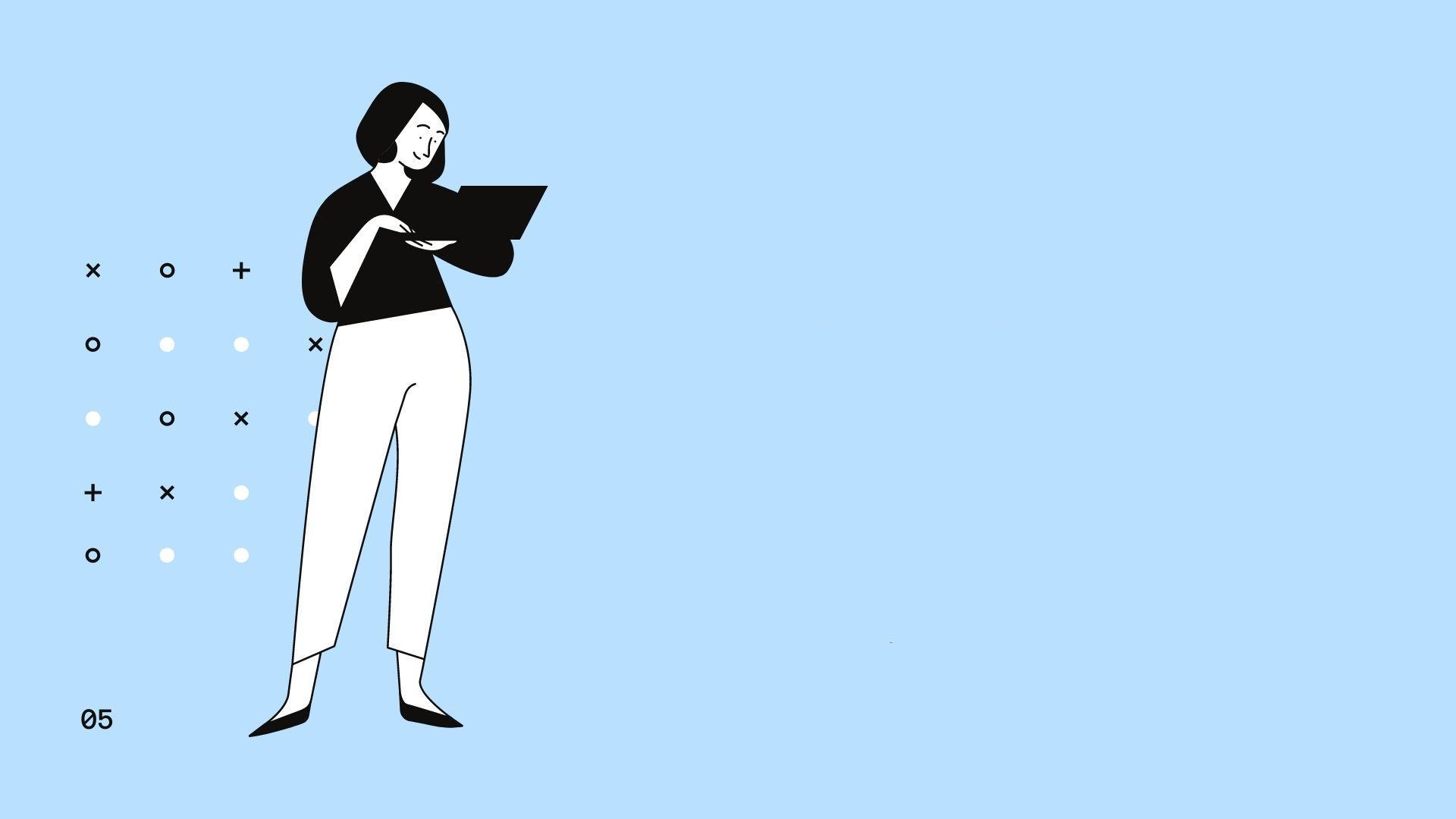 МЕРОПРИЯТИЯ ПАРТНЕРОВ
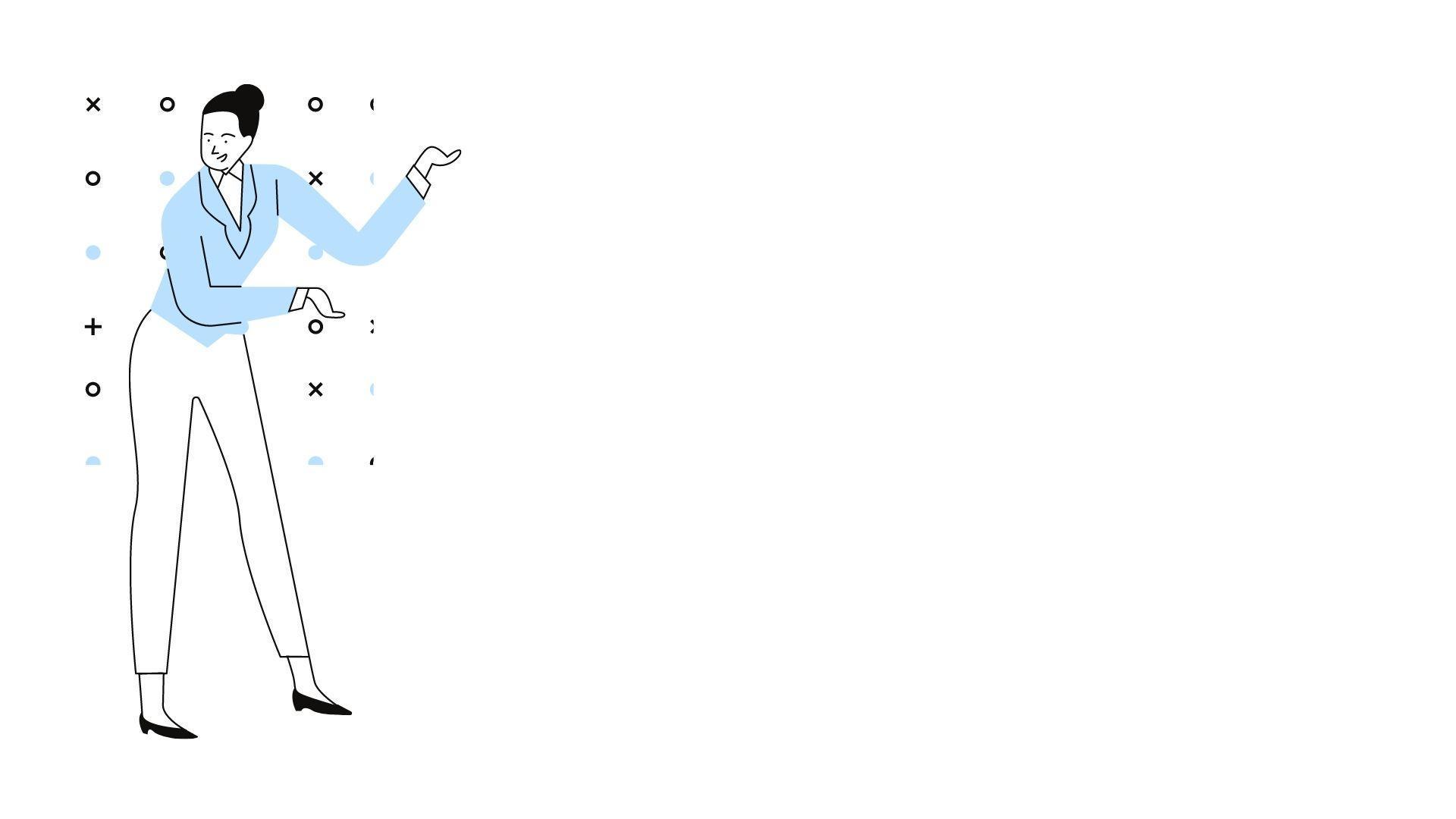 "На волне актива" уже шестой сезон помогают 
баскетбольному клубу 
"Буревестник", 
где являются волонтерами безопасности на играх: 
проверяют билеты у гостей,
 помогают при рассадке в зале, 
 помогают спортсменам, 
 осуществляют контроль на VIP секторах, 
 откликаются на просьбы работников клуба при необходимости.
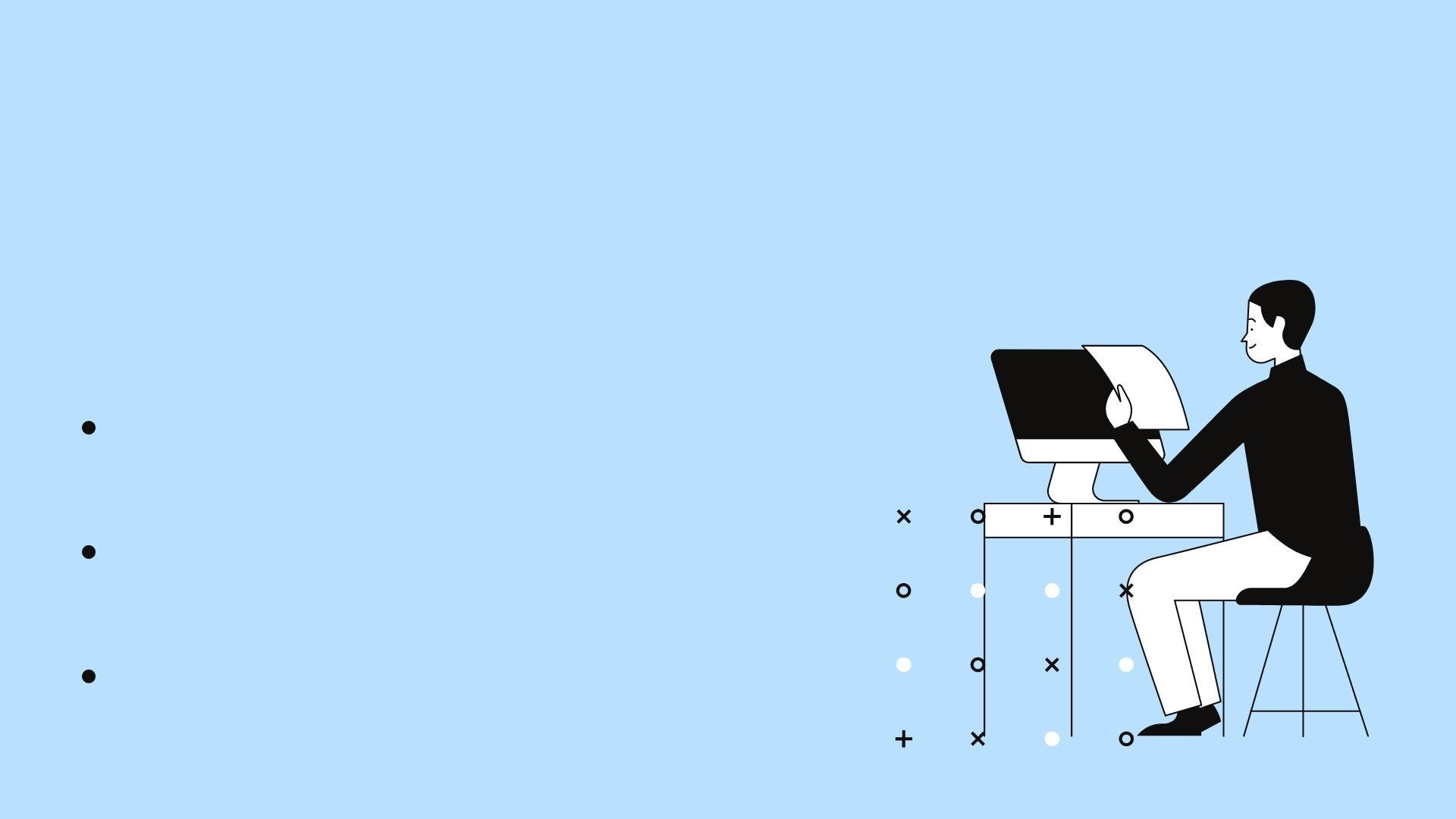 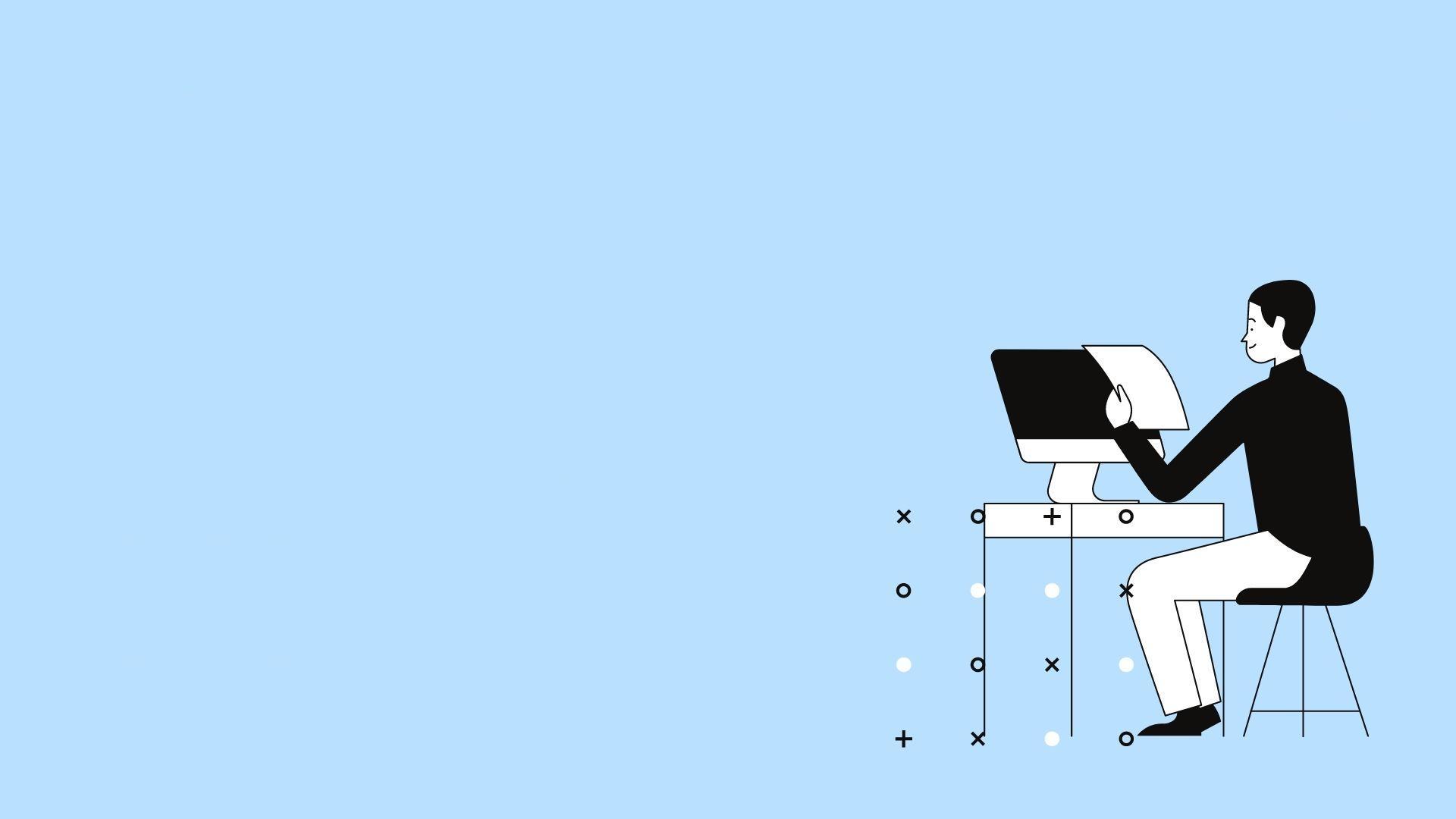 Пятый год подряд наш отряд оказывает помощь в проведении 
Всероссийских соревнований по боксу. 
 
Волонтеры помогают организаторам в регистрации участников, выдаче призов, помощи спортсменам и многое другое.
ДЕВИЗ НАШЕГО ОТРЯДА:

БУДЬТЕ С НАМИ 





КУПАЙТЕСЬ В МОРЕ ПОЗИТИВА!
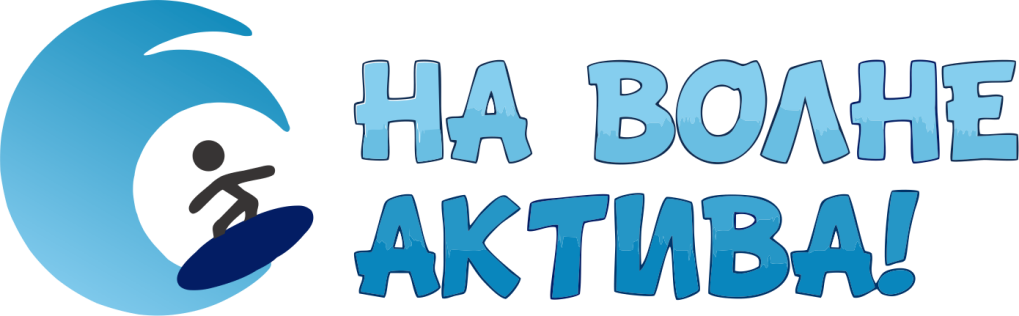